Нам всем  ПОВЕЗЛО ДРУГ С  ДРУГОМ
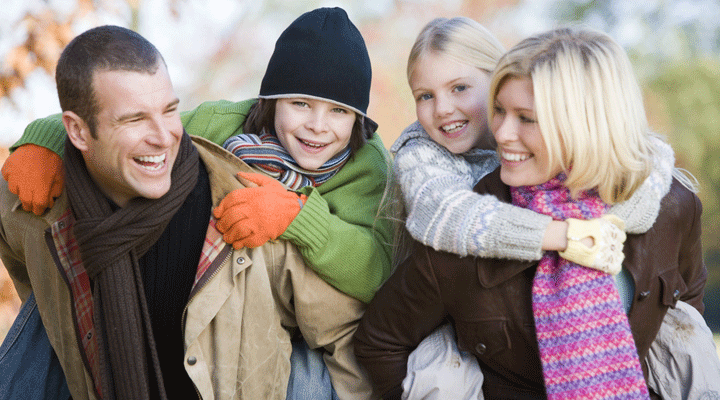 Забавные  советы   для   детей   и  взрослых
Немного о любви
Если вас захватила эпидемия любви, не торопитесь вызывать врача. Может быть эта болезнь вам понравится.
Любовь – это цветочное поле вперемешку с минами. Может жахнуть в любой момент.
Зачем спешить с пропиской любви в своей душе? Вначале выдайте ей вид на жительство. 
Доска объявлений
Заготовительный пункт любви принимает о  населения сырье, заготовки, реакторы любви, горючее любви, сплав любви, пепел любви.
Ищу чайника в любви. Любвеобильная плитка.
Делаем переводы любви с мужского языка на женский и обратно.
Принимаем на хранение любовные чувства. За свежесть чувств ответственности не несем. Холодильники не работают.
Как  избавиться от одиночества?
Повесьте на шею магнит и ходите по кухне из угла в угол. Все кастрюли, чайники. Сковородки, утюги будут с грохотом притягиваться к магниту и отвлекать вас от одиночества.
Как поднять настроение, если вас обидели?
Загоните обиду под шкаф и быстро отпилите ножки. Тут вашей обиде каюк!
Зачем принимать все близко к сердцу, когда можно устроить себе не приёмный день?
Представьте себе, что обидчик получил задание ЦРУ вывести вас из терпения. В случае успеха он получает  тысячу долларов. Не дайте ему заработать!
Как избавиться от страхов и опасений?
Если ваши опасения не дали всходов на асфальте, то они беспочвенны.
Сведите ощущение страха к малюсеньким опасениям. А малюсенькие и погладить можно!
Чтобы ужас не произвел в вашей душе короткого замыкания, заземляйтесь.
СОВЕТЫ   РОДИТЕЛЯМ
В один прекрасный момент все мальчики и девочки становятся юношами и девушками. И тогда, подчиняясь зову 
гормонов и возрастных изменений, они стремятся навстречу друг другу.
       Из жизненного опыта известно, что первая любовь запоминается на всю жизнь. Нередко она бывает несчастной, может надолго выбить человека из равновесия. Иногда настолько, что случаются и трагедии. Но до худших сценариев лучше все-таки не доводить. Для родителей первая любовь их Ромео или Джульетты - это своеобразная проверка на прочность отношений с детьми. Никогда нельзя сказать, какой будет первая любовь ваших повзрослевших детей. Пугаться чувств, возникших у вашего ребенка, не стоит. Все равно рано или поздно подросток влюбится, и случится это помимо вашего на то желания. Вы ведь не можете сказать «нет» весенней грозе или дождю, после которой обязательно появится солнце и небесная радуга. 
          Прежде всего, постарайтесь приспособиться к изменениям в поведении сына или дочери. Максимально сдерживайтесь в высказывании своих претензий, держите свое возможное раздражение при себе. Если вы не разделяете вкусов ребенка - молчите. Попробуйте склонить его на откровенный разговор, чтобы понять, что его привлекает в избраннике. Только не забывайте, что разговор и нравоучения - это совершенно разные вещи. Постоянно рассказывайте ребенку: какой он красивый, умный, остроумный, сильный, и т.д. Самое главное - хвалить от души. Ребенок должен быть уверен в себе, тогда он не станет самоутверждаться за счет окружающих, и будет искать самого достойного избранника. Очень важно деликатно поговорить о контрацепции, даже если вам кажется, что это очень рано. Иначе потом будет очень поздно. Важно вопрос о женитьбе или замужестве перенести на как можно более дальний срок. Ведь ранние браки, по мнению психологов, не так уж и часто бывают счастливыми. Чтобы сохранить счастье в раннем браке, случившемся от первой любви, нужно приложить гораздо больше усилий по сравнению с браками более зрелых пар. Правда, возвышенные порывы юности сопровождаются яркими впечатлениями, красивыми образами, то есть романтикой, которая останется в памяти на всю жизнь. 
           Девочки, как известно, чаще мальчиков начинают мечтать о замужестве и готовы пожертвовать всем ради любимого. Так же распространена ситуация, когда старшеклассник-юноша, посещая Интернет, натыкается там на всякие любопытные вещи. И тогда воображение подсказывает ему, каким должен быть объект любви. Нужно объяснить ребенку, что первая любовь - это не обязательно любовь на всю жизнь. И что не стоит идеализировать своего возлюбленного. Что его выбор - не единственный, а избранник, скорее всего, не идеал. А впереди в жизни будет много интересного. Если ваши сын или дочь категорически не соглашается слушаться ваших советов, не давите. Пусть они поступают по-своему. Человек, ошибаясь, приобретает жизненный опыт. Чем больше вы протестуете, тем больше будет желание вашего взрослеющего чада сделать все наоборот. Если вы видите, что любовь состоялась - не пытайтесь поссорить молодых влюбленных. Иначе потом при любом исходе вы будете виноваты. Поэтому постарайтесь если не высказывать свое одобрение или неодобрение, то хотя бы уважать его выбор.
Ранняя любовь и разочарования подростков
Ваш ребенок влюбился впервые? Поздравляем – Вам гарантированы бессонные ночи, море переживаний и слез. Ваш ребенок и так издерган постоянными гормональными бурями, которые терзают его неокрепшее тело, а тут еще и это… Ранняя любовь и разочарования подростков неизбежны. Ну что ж, вам придется взять себя в руки и стать ему опорой и надеждой в мире бушующих страстей. Ваш подросток в это тяжкое время крайне чувствителен и подвержен эмоциональным срывам. Ему сейчас так тяжело! Он не освоился еще со свалившейся на него независимостью, за которую он так упорно с Вами воевал, а тут пришла она – ЛЮБОВЬ. Самая первая, самая волнующая, та, что, кажется, будет длиться вечно… Он еще не ведает, что таких Любовей у него будет воз и тележка, и что это только проба сил на пути к взрослению, и, что скорее всего его постигнет разочарование, что предмет нежных чувств окажется немного не таким, как представлялось, и что… да еще много всего случится с ним на его пути.
	И Вы должны быть рядом, и подставить плечо, и выслушать, и посочувствовать, и налить горячего чаю, и посетовать на судьбу, и быть целиком и полностью на его стороне. Все это Вы должны сделать потому, что Вы – самые близкие и родные ему люди, и к кому еще он может обратиться за сочувствием и пониманием, если не к Вам. Именно Вы должны быть всегда начеку и не позволить совершить непоправимое, и оттащить от края пропасти, и отругать, если будет необходимо, и привести в чувство, и призвать к ответственности. Все это Вы должны потому, что Вы за него в ответе.
	В школе все мы получили начальные знания по анатомии. Но скажите честно – кто из Вас ими по‑настоящему ими воспользовался? Постижение человеческой анатомии, особенно анатомии противоположного пола, происходит из таинственного шепотка подружек на переменках, из басовитых разговоров юношей во время перекуров на школьном дворе, и почти никогда в разговоре с родителями. Да и кто осмелится задать маме вопрос про «то самое…»? да ни в жизни! Лучше смерть, немедленная и ужасная! Нам было стыдно. Нынешним детям при всей их раскованности тоже ужасно стыдно говорить с родителями об «этом». Но мы должны понимать, что от того, где и как наш ребенок получит свои самые первые знания о противоположном поле, зависит вся его дальнейшая жизнь, потому что исправить ошибки, если они совершены, практически невозможно. Но в принципе это вполне возможно, особенно если ребенок уверен, что его чувства не растопчут и никто не будет смеяться над ними.
Первое влечение
Первыми свое влечение к противоположному полу проявляют, как ни странно, мальчики. И это большая проблема, если мальчика не научить ухаживать. Вся юношеская грубость – от этого неумения, и еще – внимание, папы – от того, что отец в семье перестал оказывать знаки внимания матери. К тому же они боятся остракизма со стороны сверстников. Позже, когда иметь подружку становится почетным, мальчишки наоборот, начинают бахвалиться и придумывать себе несуществующие победы. Девочки, как существа гораздо более сообразительные, умеют разглядеть за мальчишечьей грубостью замаскированные нежные чувства. Поэтому, когда мальчишки обходят своим «вниманием» какую‑нибудь девочку, она чувствует себя оскорбленной, и сама частенько провоцирует мальчика на проявление хоть какого‑то внимания по отношению к себе.
	Та самая «дружба», которой так опасаются родители и учителя, на самом деле редко может представлять собой опасность. Такая дружба дает ребенку бесценный опыт общения с противоположным полом, преподносит уроки заботы, терпимости к недостаткам и заботы о близком и любимом человеке. Но наши дети совершенные дилетанты в вопросах любви и дружбы. Как подойти, что сказать, о чем вообще говорить с предметом? Они краснеют, бледнеют, начинают заикаться и прямо на глазах вполне умненькие мальчики и девочки превращаются в невразумительно мычащих, потеющих субъектов. Нам с вами сейчас смешно даже думать об этих мелочах, мы уже опытные и умелые, мы все знаем. Но наши дети ничего об это мне знают. Надо им помочь, объяснить.
	Лучше, когда сыну все рассказывает отец, чем какой‑то сомнительный приятель из соседнего двора. А может и мать, если ей удастся в тактичной форме объяснить сыну, как следует ухаживать, разговаривать, реагировать на различные знаки от девочки.
	У детей возникает масса вопросов по поводу взаимоотношений с противоположным полом, и как бы нам ни было лень и неудобно, мы с Вами, обязаны просвещать наших детей. Причем не столько на физиологические темы, а по поводу того, что такое любовь и как это сочетается с сексом. Вы думаете, что все подростки испорчены? Неправда – это все напускное. Они жутко обеспокоены не столько самими отношениями, сколько своими переживаниями и эмоциями, возникающими в процессе общения. 
	Подросток зачастую любит не предмет своей любви, а свою любовь к предмету. Звучит дико, но это правда. На самом деле, истинная любовь у подростков бывает крайне редко. Это связано с тем, что несмотря на физические параметры, сравнимые с ними же у взрослых, эмоциональное и интеллектуальное развитие подростков несколько запаздывает. Любовью подростки иногда называют каждое новое свое увлечение, привязанность. Они придумывают и строго соблюдают ритуал – телефонные звонки, длящиеся порой по нескольку часов, записочки, провожание домой после школы, совместные прогулки в парке за руки, первые, совсем робкие поцелуи, первые, самые нежные объятья, все самое первое, а значит, самое важное, потому что так больше не будет никогда.
	Есть семьи, в которых родители и дети говорят о тех вещах, которые считают важными, что первый опыт – это то, что они будут помнить всю жизнь и нужно постараться сделать так, чтобы он запомнился не стыдом и отвращением, а тем, что человек понял ВСЮ ПОЛНОТУ ЛЮБВИ И ДОВЕРИЯ. Что пьяная компания, случайный партнер, неподходящее место и желание просто набраться опыта с этим -  несовместимы. Всегда можно подождать и СДЕЛАТЬ ТАК, КАК МЕЧТАЛОСЬ.
Проявления и крайности родительской любви
Любовь к ребёнку заключается в выражении нежности, ласки и заботы со стороны родителей. Родительская любовь, возможно, самая искренняя, потому что она основана на сознательных и безграничных самопожертвовании и самоотдаче родителей.
	Родительский инстинкт иногда бывает слишком охранительно-защитным, даже когда это может отрицательно сказаться на ребёнке. Современные психологи отмечают наиболее типичные проявления «сверхлюбви»:
	Любить — всё разрешать ребенку, предоставлять ему полную свободу.
	Любить — всё делать за ребенка, материально его обеспечивать.
	Любить — неусыпно контролировать каждый его шаг, каждое его действие.
	Любить — постоянно выражать свои чувства к ребенку, обнимать, целовать его.
	Любить «за что-то»: за успехи, за похвалу окружающих, за какие-либо достоинства.
	Родительская любовь должна сохранять себя от двух опасных крайностей: «слепого самопожертвования» и от «чрезмерной опеки». В первом случае в сознании ребенка система смешивается нравственных ценностей, порождаются эгоцентризм в отношении к другим людям и «потребительство» в отношении с родителями.
	От количества полученной родительской любви больше, чем от чего-либо другого, зависит становление личности, потому что «родительская любовь дает детям чувство защищенности, жизненной опоры, делает их сильнее и увереннее. Если ребенка любят в детстве, он и сам будет способен любить»
Притча о любви  Про Нечто, которое жило в душе
Жило было на свете Нечто. Оно тихонько жило в глубине души. И, в общем-то, никому не мешало. 
	Однажды в душу зашло Чувство. Это было давно. Чувство Нечту понравилось. Нечто очень дорожило Чувством, боялось его потерять. Даже дверь на ключ закрывать начало. Они подолгу бродили по закоулкам души, разговаривали ни о чём, мечтали. По вечерам они вместе разводили костёр, чтобы согреть душу. Нечто привыкло к Чувству и ему казалось, что Чувство останется с ним навсегда. Чувство, собственно, так и обещало. Оно было такое романтическое. Но однажды Чувство пропало. Нечто искало его везде. Долго искало. Но потом в одном из уголков души нашло прорубленную топором дырку. Чувство просто сбежало, оставив огромную дырку. Нечто во всем винило себя. Нечто слишком верило Чувству, чтобы обижаться. В память о Чувстве осталась одна дыра в душе. Она не заделывалась ничем. И ночами через неё залетал Холодный и Злой Ветер. Тогда душа сжималась и леденела. 
	Потом в душу пытались заглянуть ещё другие чувства. Но Нечто их не пускало, каждый раз выгоняя веником через дырку. Мало помалу чувства и вовсе перестали заходить. 
 	Но однажды в душу постучалось совсем странное Чувство. Сначала Нечто не открывало. Чувство не полезло в дырку, как это делали предыдущие, а осталось сидеть у дверей. Весь вечер Нечто бродило по душе. Ночью улеглось спать, на всякий случай положив веник рядом с кроватью. Прогонять никого не пришлось. На утро заглянув в замочную скважину Нечто убедилось, что Странное Чувство по-прежнему сидит возле двери. Нечто начало нервничать, понимая, что нельзя прогнать того, кто ещё не зашёл. 
 	Прошёл ещё день. Смятению Нечто не было предела. Оно поняло, что до смерти хочет пустить Странное Чувство. И до смерти боится это сделать. Нечту было страшно. Оно боялось, что Странное Чувство сбежит, как и первое. Тогда в душе появится вторая дыра. И будет сквозняк. 
	Так проходили дни. Нечто привыкло к Странному Чувству у двери. И однажды, по хорошему настроению впустило-таки Странное Чувство. Вечером они разожгли костёр и впервые за столько лет отогрели душу по-настоящему. 
	- Ты уйдёшь? - не выдержав спросило Нечто. 
	- Нет, - ответило Странное Чувство, - я не уйду. Но при условии, что ты не будешь меня удерживать и не будешь запирать дверь на замок. 
	- Я не буду запирать дверь, - согласилось Нечто, - но ты ведь можешь убежать через старую дырку. 
	И Нечто рассказало Странному Чувству свою историю. 
	- Я не бегаю через старые дырки, - улыбнулось Странное Чувство, - я другое чувство. 
	Нечто ему не поверило. Но пригласило на прогулку по душе. 
	- А где твоя старая дыра? - полюбопытствовало Странное Чувство. 
	- Ну вот, -горько усмехнулось Нечто.  И показало место, где располагалась дырка. Но дыры на месте не было. Нечто слышало, как ругается злой холодный ветер с внешней стороны души. 
	Нечто посмотрело на Странное Чувство улыбнулось и сказало только, что не будет запирать дверь никогда...
Любовь родителей к детям
Родители любят своих детей, это неоспоримо и естественно. Даже когда они недовольны поведением детей или их внешним видом, они от этого не любят их больше или меньше. Родительская любовь не зависит от того, как дети себя ведут. Вы можете любить ребенка, но он не обязательно Вам может нравится. Это разные вещи. И точно так же с любовью ребенка к родителям. Он может быть раздражен на родителей, может явно выказывать свое недовольство их действиями. Но это не означает, что ребенок перестал любить родителей.
	В отношениях дети - родители обеим сторонам очень важно знать эту истину. Дети, которые думают, что любовь родителей к ним зависит от их поступков, будут всегда считать себя недостаточно достойными родительской любви сначала, а потом и любви в общем. Это приводит к развитию низкой самооценки у ребенка!
Родители, которые будут считать, что любовь и одобрение – одно и тоже, наградят своих детей множеством комплексов и сформируют у них привычку угождать мнению других людей. Помните, что отношения в семье – это фундамент отношений Вашего ребенка с другими людьми «во взрослой жизни».
	Несмотря на то, что Вы дали жизнь Вашему ребенку и очень долгое время он полностью зависел или зависит от Вас, Вам нужно знать, что ребенок – это не Вы и не Ваше продолжение. Ребенок – это отдельная личность. А личность имеет право на свое мнение, на самовыражение и осуществление своих желаний, независимо от их содержания. Это не значит, что Вам нужно пустить его становление как человека на самотек. Просто вспомните себя, свои поступки и ошибки. Не держите ребенка на коротком поводке. Пусть он падает, чтобы понять, что это больно, и научится держать равновесие. Пусть он ошибается, чтобы чувствовать ответственность за свои действия. Вы нужны ему, чтобы помочь во всем этом. Но это ЕГО жизнь.
	Вместо того, чтобы управлять ребенком и пытаться направлять его во всем, будьте ему примером, которому захочется следовать. Видя, что Вы способны управлять Вашей жизнью и строить ее в соответствии с Вашими желаниями, он будет делать тоже самое.
	Отпустите поводья, пусть они будут больше похожи на объятия, которые в нужный момент могут крепко стиснуться в воспитательных целях. Любовь – это не одобрение. Это полное принятие человека с осознанием его недостатков и привычек.
Любовь или влюбленность? В чем их разница?
Влюбленность - это не первый этап любви, а самостоятельное чувство. Они развиваются и протекают каждое по своим законам и только внешне похожи друг на друга. Влюбленностей, не переходящих в любовь, во много раз больше, чем переходящих, к тому же любовь может возникать и без влюбленности. 
Подростковая - она может развиваться как к сверстникам, так и к людям более старшим (учитель, актер, спортсмен и т.п.) Это один из этапов развития, взросления человека. Взрослая -  это чувство, питаемое гормонами, мечтами, фантазиями, предположениями, заряженностью на эмоциональные переживания, весной, отпуском, пляжем, короткими встречами и т.д. Влюбленность отличается от любви так же, как суеверия отличаются от веры, как отличается абитуриент ВУЗа от сформированного специалиста, как лотерейный билет отличается от разыгрывающегося автомобиля, как дождь отличается от реки, как графит отличается от алмаза, как огонь фейерверка от огня доменной печи.
	У любви и влюбленности 3 исходящих проявления: страсть, близость и необычайные эмоции. 
Любовь приходит постепенно, влюбленность - быстро. 
Любовь уходит медленно. Влюбленность - улетает. 
В центре любви - всегда один человек, влюбленность же способна вмещать нескольких. 
Любовь дарит желание созидать, влюбленность же разрушительна. 
Любовь предполагает совместимость, влюбленность пренебрегает ею. 
Любовь учитывает недостатки, влюбленность игнорирует их (не замечает недостатки). 
Любви не страшна разлука, для влюбленности - это разрыв. 
Любовь осторожна в физических контактах, а влюбленность эксплуатирует их. 
Любовь бескорыстна, влюбленность эгоистична. Любовь вызывает одобрение семьи и друзей, влюбленность - лишь порицание. 
Любовь рождает уверенность, влюбленность - сомнения. Любовь учитывает реальность, влюбленность игнорирует ее (не замечает ее). 
Рабы влюбленности не обращают никакого внимания на обстоятельства. 
Ненужно идти на поводу временных страстей. Запомните, что если 
вы встретите свою настоящую любовь, то она от вас никуда не денется – 
ни через неделю, ни через месяц, ни через год.
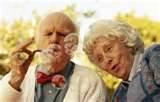 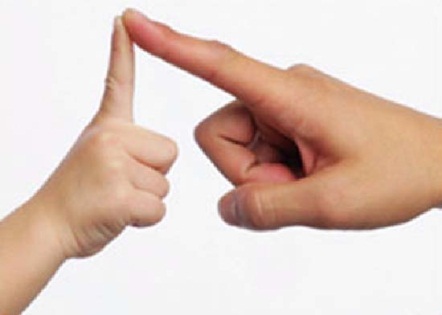 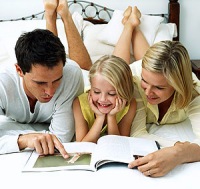 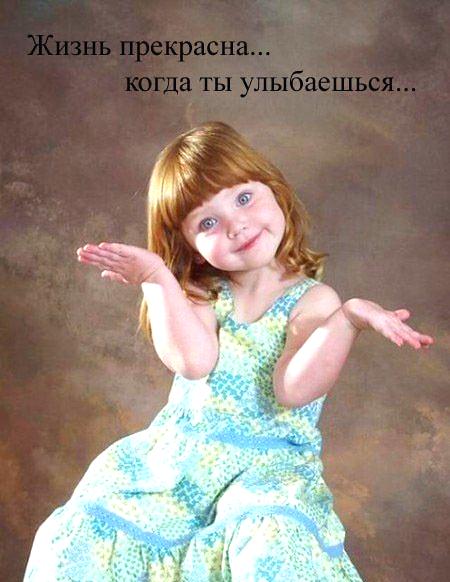 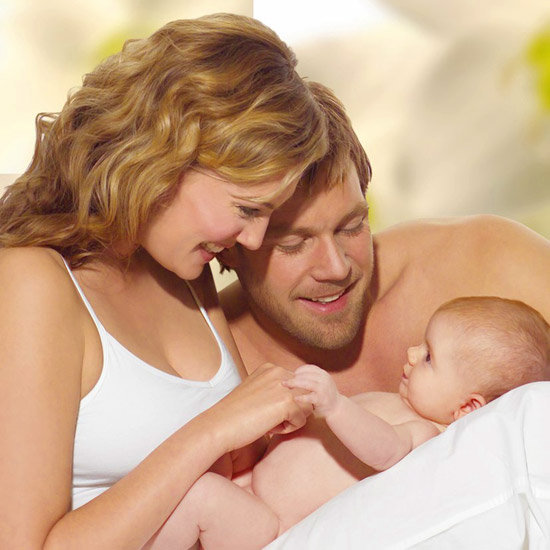 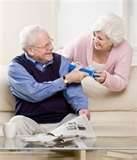 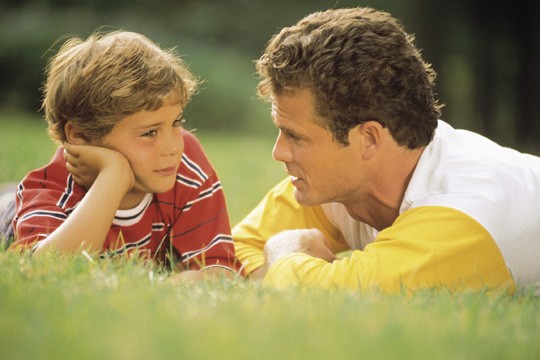 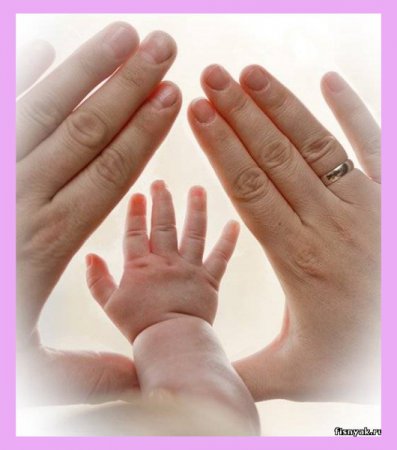 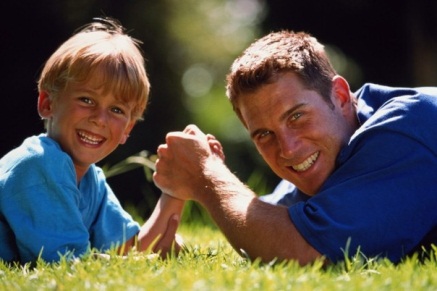 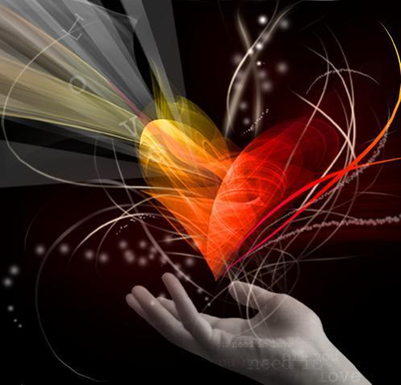 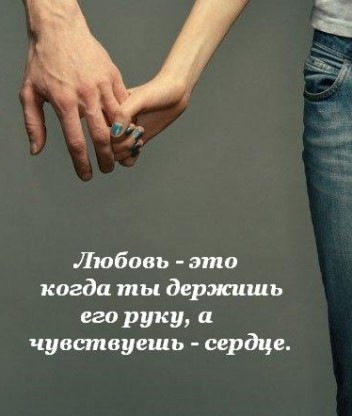 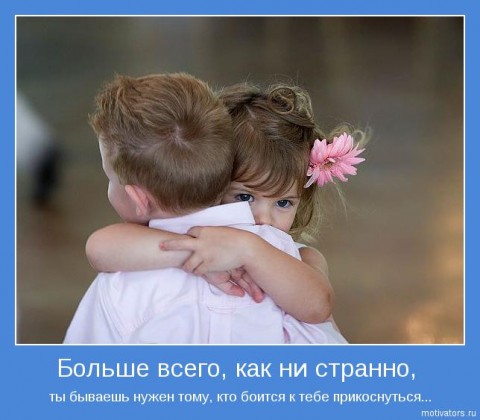 Подготовила педагог-психолог Акулова Д.Р.